Τα δικαιώματα μέσα απο την τέχνη
Πάουλ Κλέε – πορτρέτο
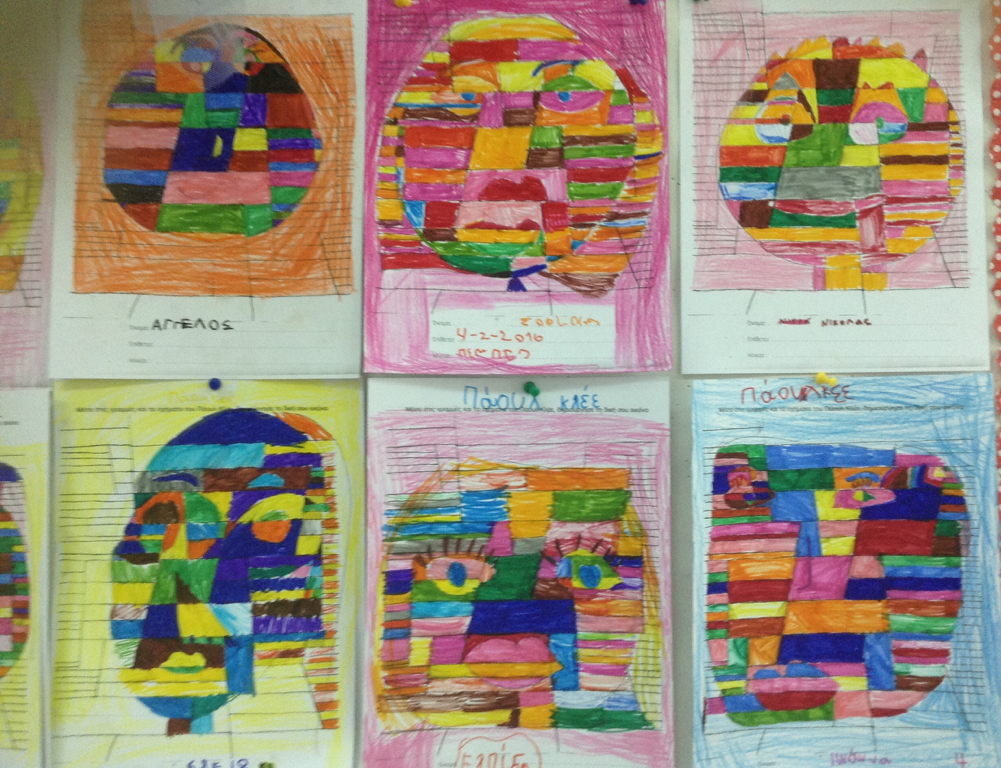 Βαν Γκονγκ - Αμυγδαλιά
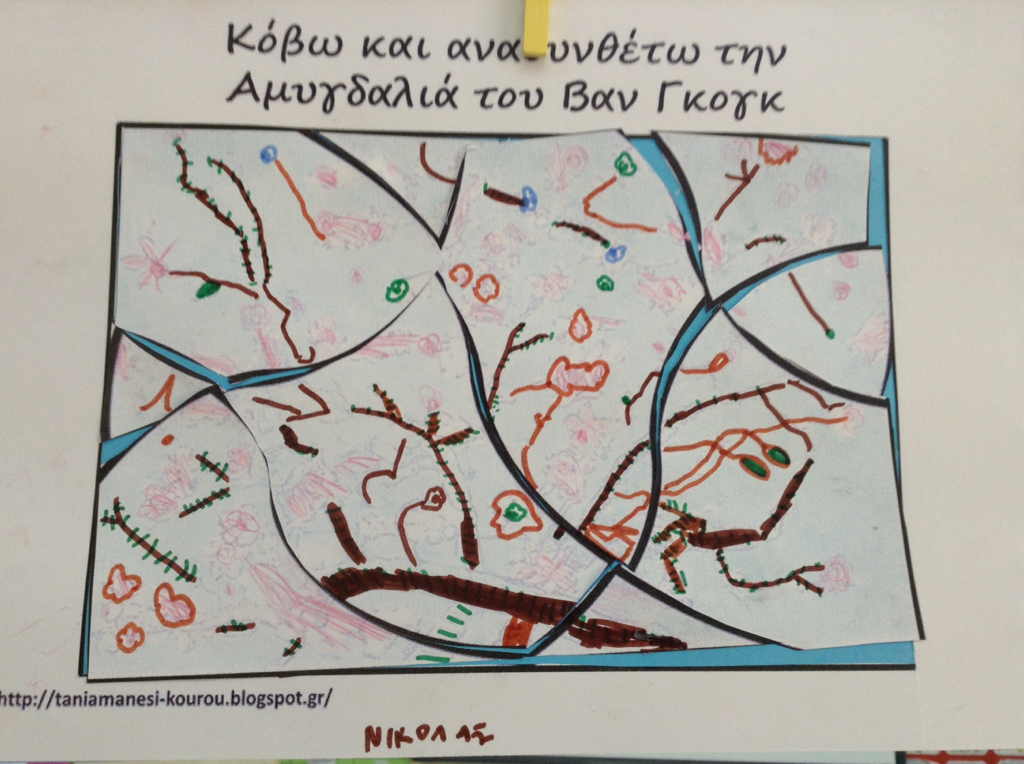 Βαν Γκονγκ- Έναστρη νύχτα
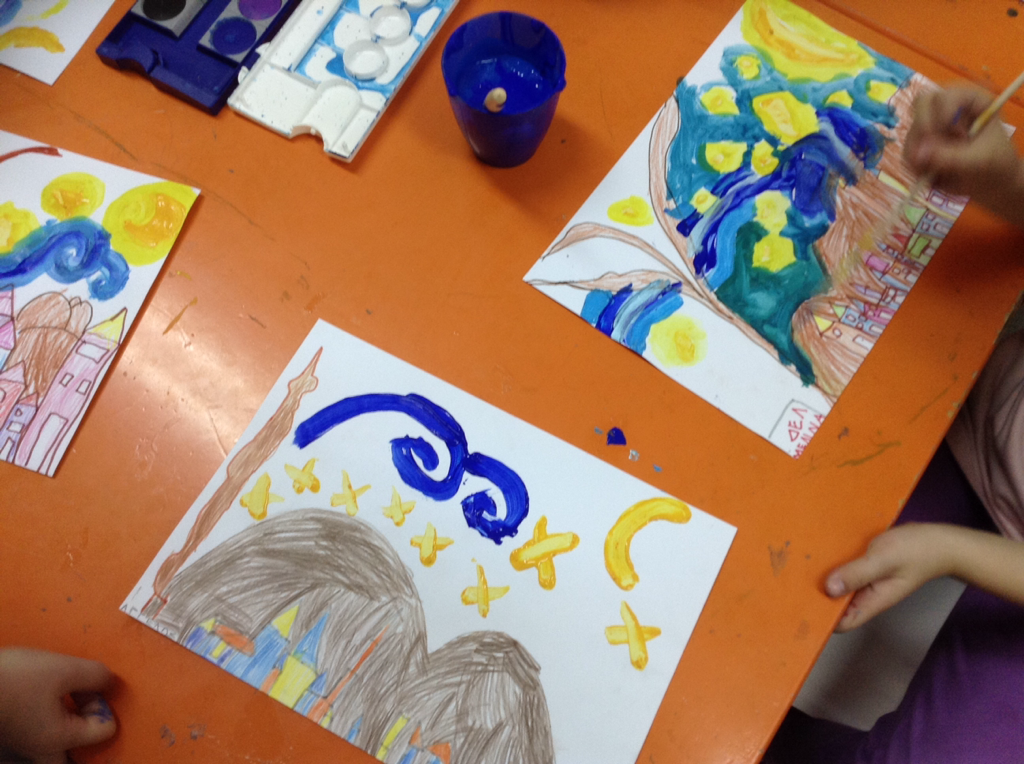 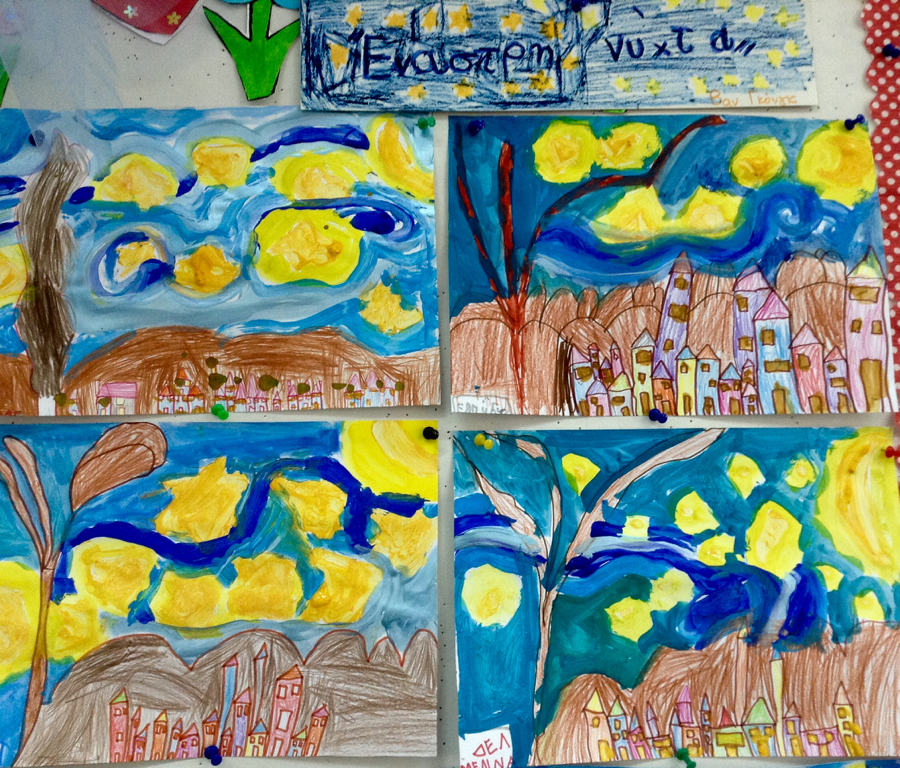 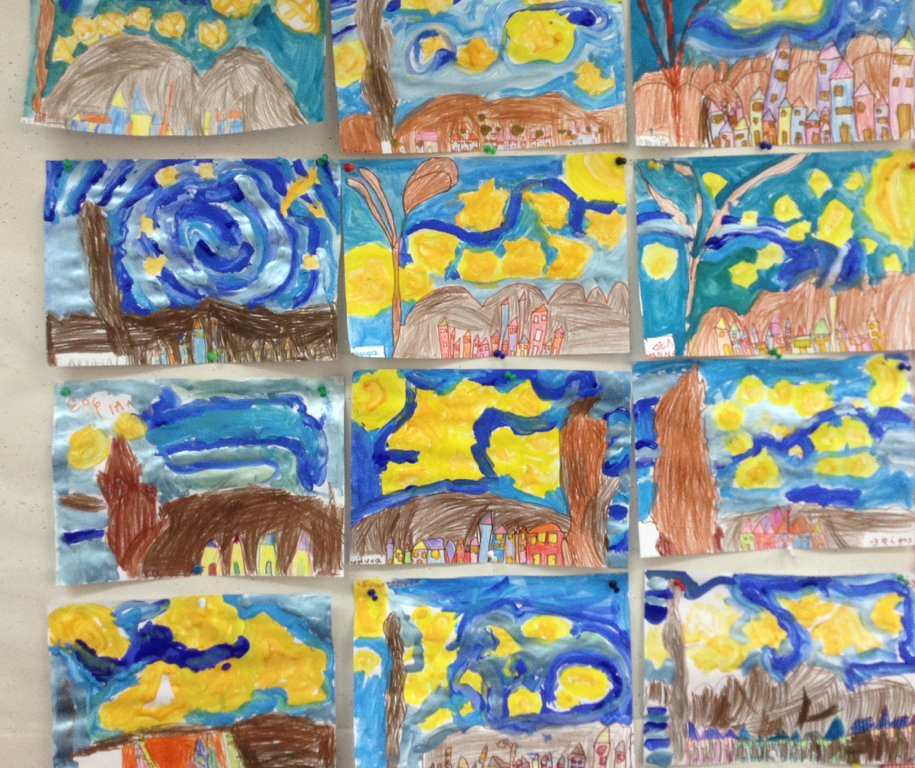 Ζουάν Μιρό – Αρλεκίνος
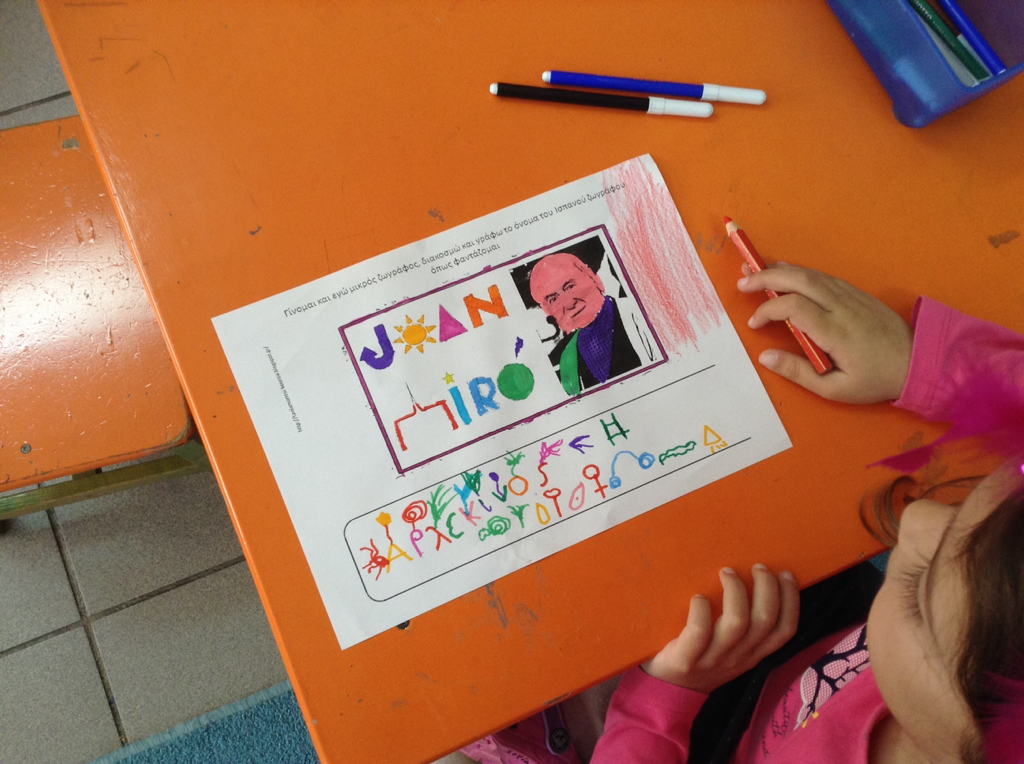 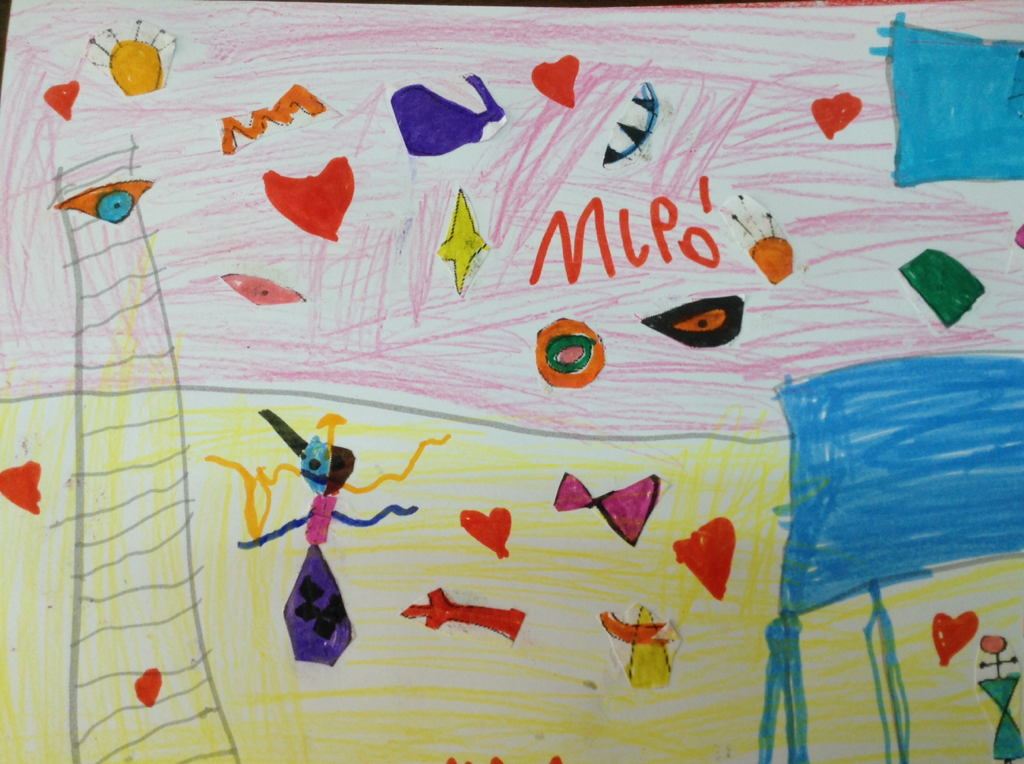